La librairie et l’écologie

Les impacts environnementaux 
des achats et des retours en librairie
La démarche Bilan Carbone
La définition
Terme qui désigne la méthode développée par l’Ademe 
(Agence de l’Environnement et de la Maîtrise Energétique) et l’association Bilan Carbone
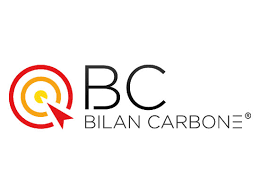 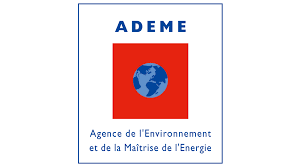 La démarche Bilan Carbone
Les objectifs
Comprendre et identifier les impacts / activités émettrices de GES

Définir et mettre en œuvre une démarche de progrès en matière d’émissions de GES, d’évaluation et de réduction
La démarche Bilan Carbone
La méthode de calcul
Un bilan carbone est toujours une estimation
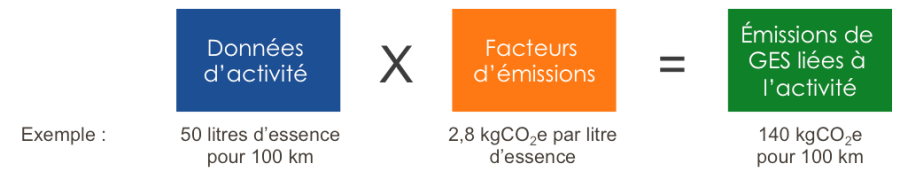 La démarche Bilan Carbone
Les différentes étapes
Comme une enquête en plusieurs étapes :

Etape 1 : Rassembler les indices 

Etape 2 : Analyser les indices 

Etape 3 : Trouver des solutions  

Etape 4 : Agir et mesurer l’impact
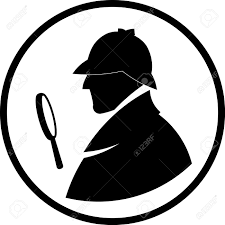 La démarche Bilan Carbone
Se préparer
Déterminer le périmètre de l’activité  avec la cartographie des flux
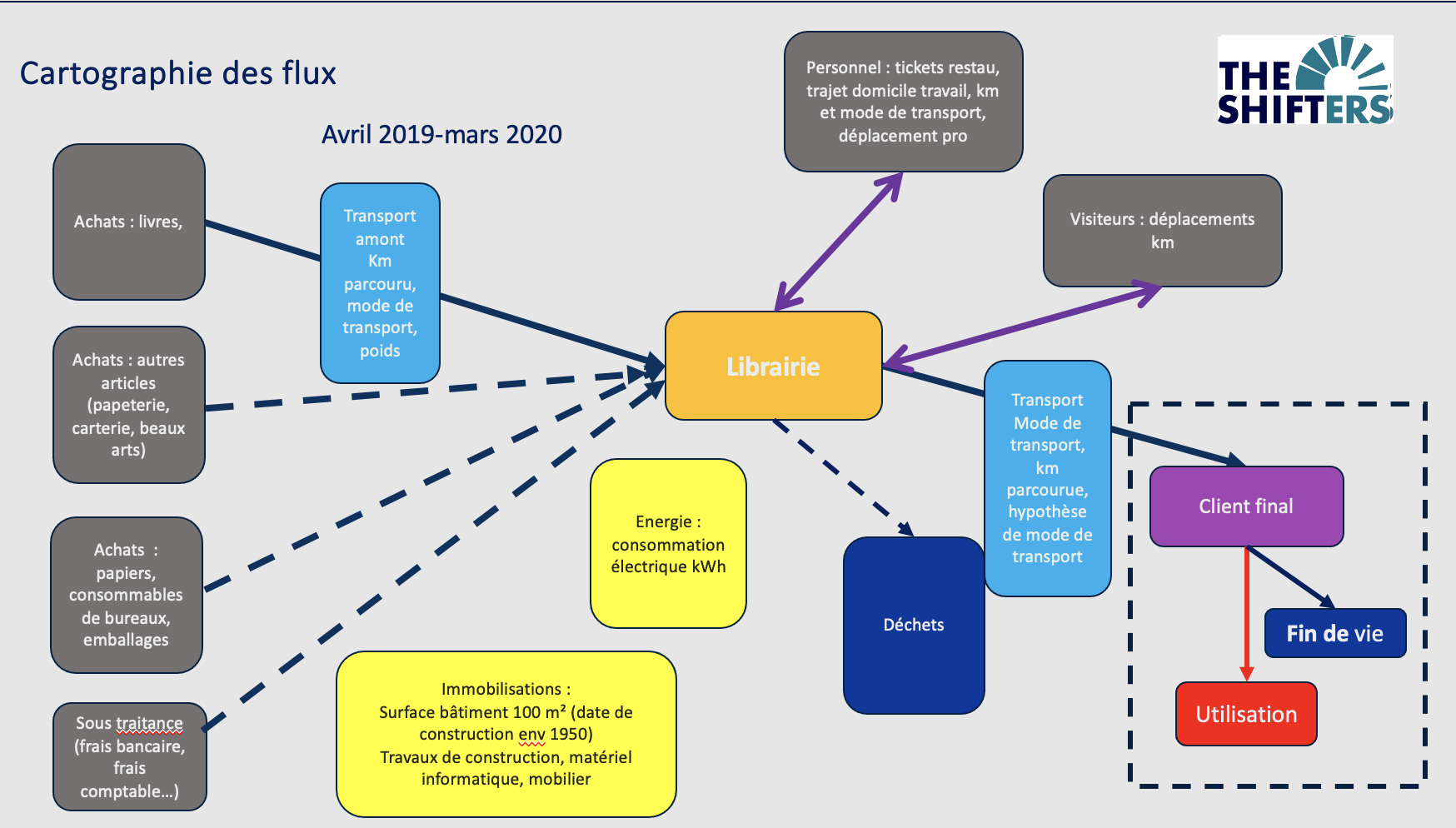 Prendre en compte :

tous les flux dont votre activité est responsable

 MAIS AUSSI 

les flux dont votre activité est dépendante 

En amont et en aval
Bilan Carbone
Un livre acheté en librairie
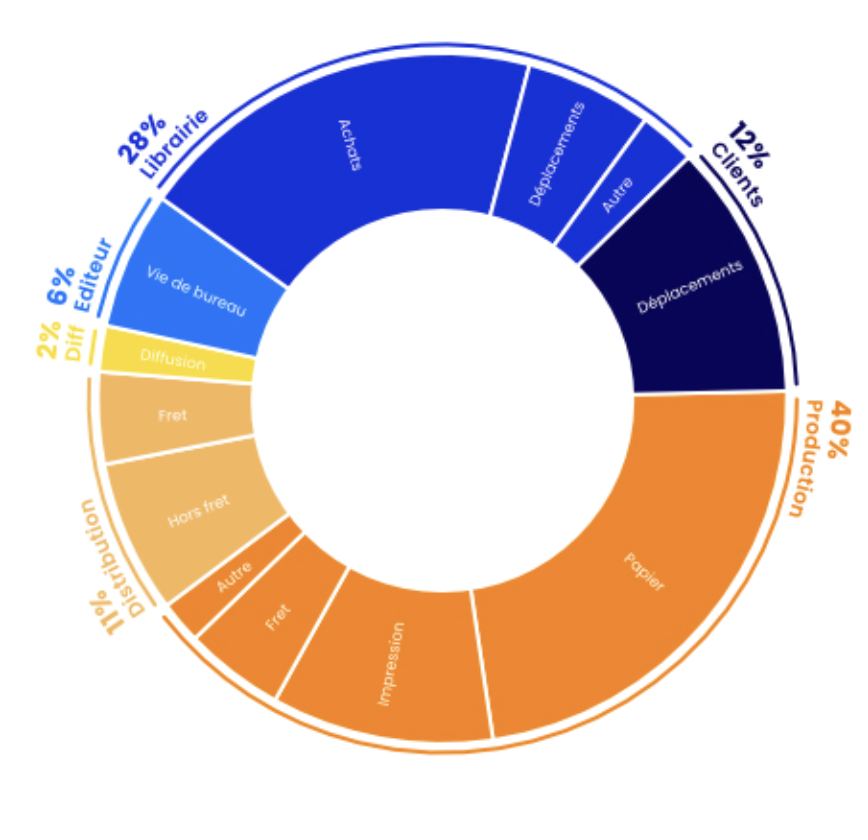 Production (fabrication + transport ) = 40%
Edition + Diffusion + Distribution = 20%

La librairie = 30% 

Déplacement clients = 10%
Source : rapport Décarbonons la culture, The shift project
Bilan Carbone
D’une librairie française
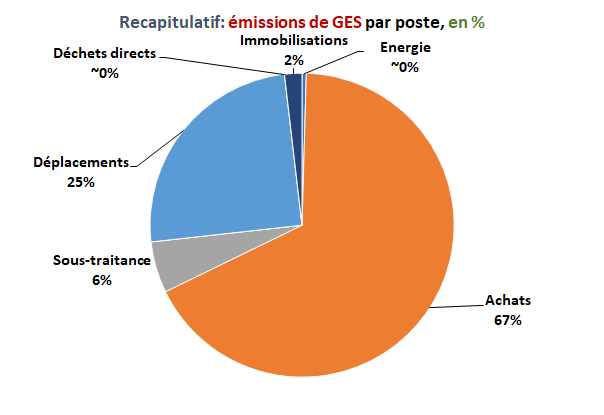 Librairie taille moyenne, centre ville
700 000 euros de CA
65 000 livres vendus




Achats + Mobilité des clients =
92 % des émissions de GES
Source The Shift Project
Bilan Carbone
GSS et librairie européenne
Même constat : les impacts sont les achats et la mobilité
Librairie slovaque Martinus
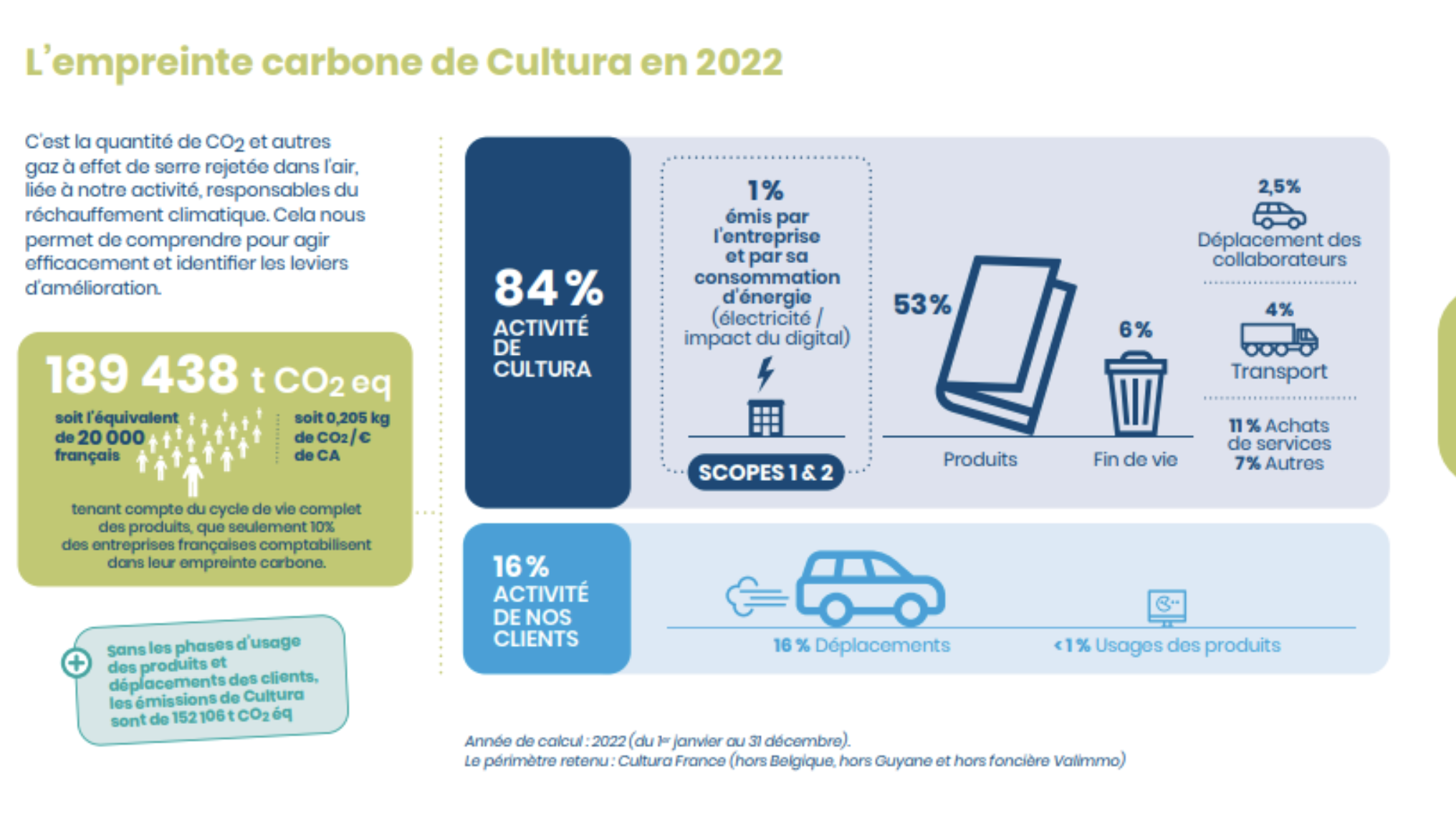 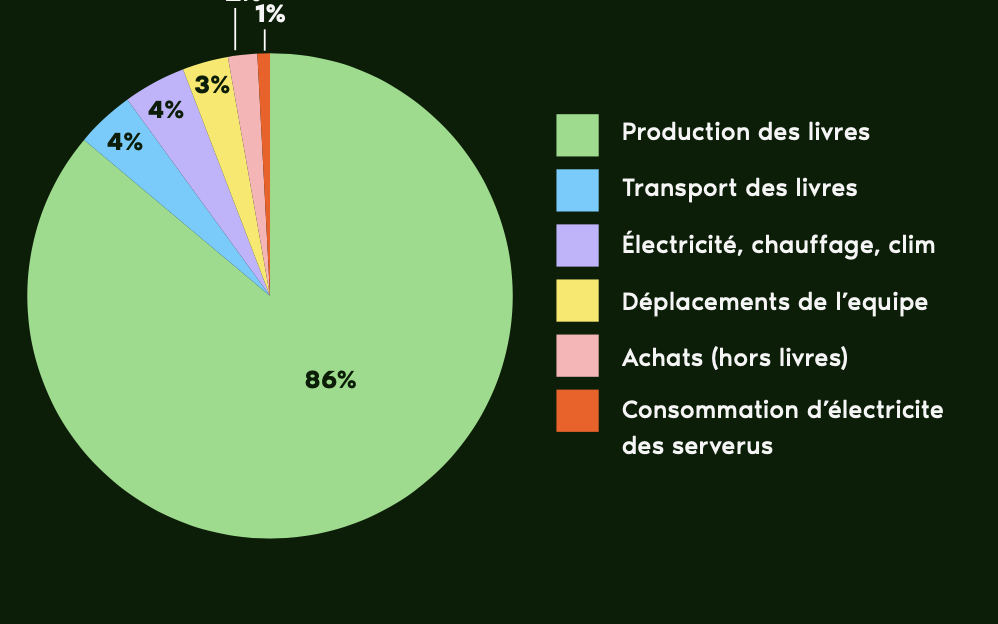 Source : rapport extra financier Cultura
Source Guide EIBF
Il n’y a pas QUE le carbone dans la vie
Les impacts environnementaux
Approche partielle de l’enjeu environnemental d’une organisation
Pollution, déchets, biodiversité…
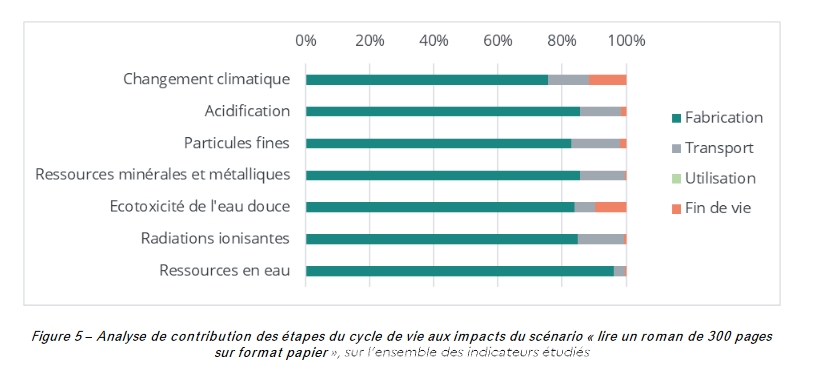 Il n’y a pas QUE le carbone dans la vie
Les déchets
Cartons, plastiques ET …..
Le pilon = 165 000 livres détruits par jour ?
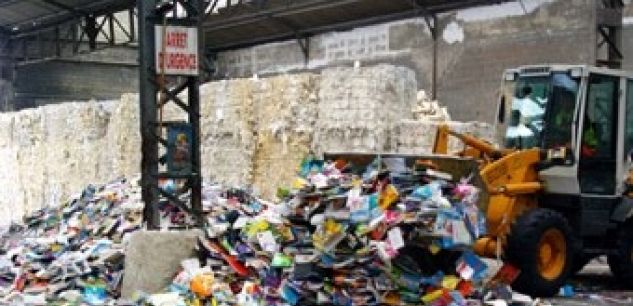 Source Le pilon, Pierre Jourde
Les risques liés à l’inaction
Risques logistiques : ruptures d’approvisionnement (matières premières, fret)

Risques commerciaux : augmentation des coûts et baisse du pouvoir d’achat

Risques d’image : évolution des attentes et habitudes des consommateurs

Risques de perte de diversité éditoriale liée à la concentration et la massification
Les co-bénéfices
.  Ecologiques 
Moins de flux et de déchets

. Economiques
Meilleure marge et gain de temps

. Sociaux 
Qualité de vie au travail (RPS), Redonner du sens, Ralentissement

. En terme d’image
Différenciation – Innovation – Créativité auprès des clients et des parties prenantes
La trêve des nouveautés
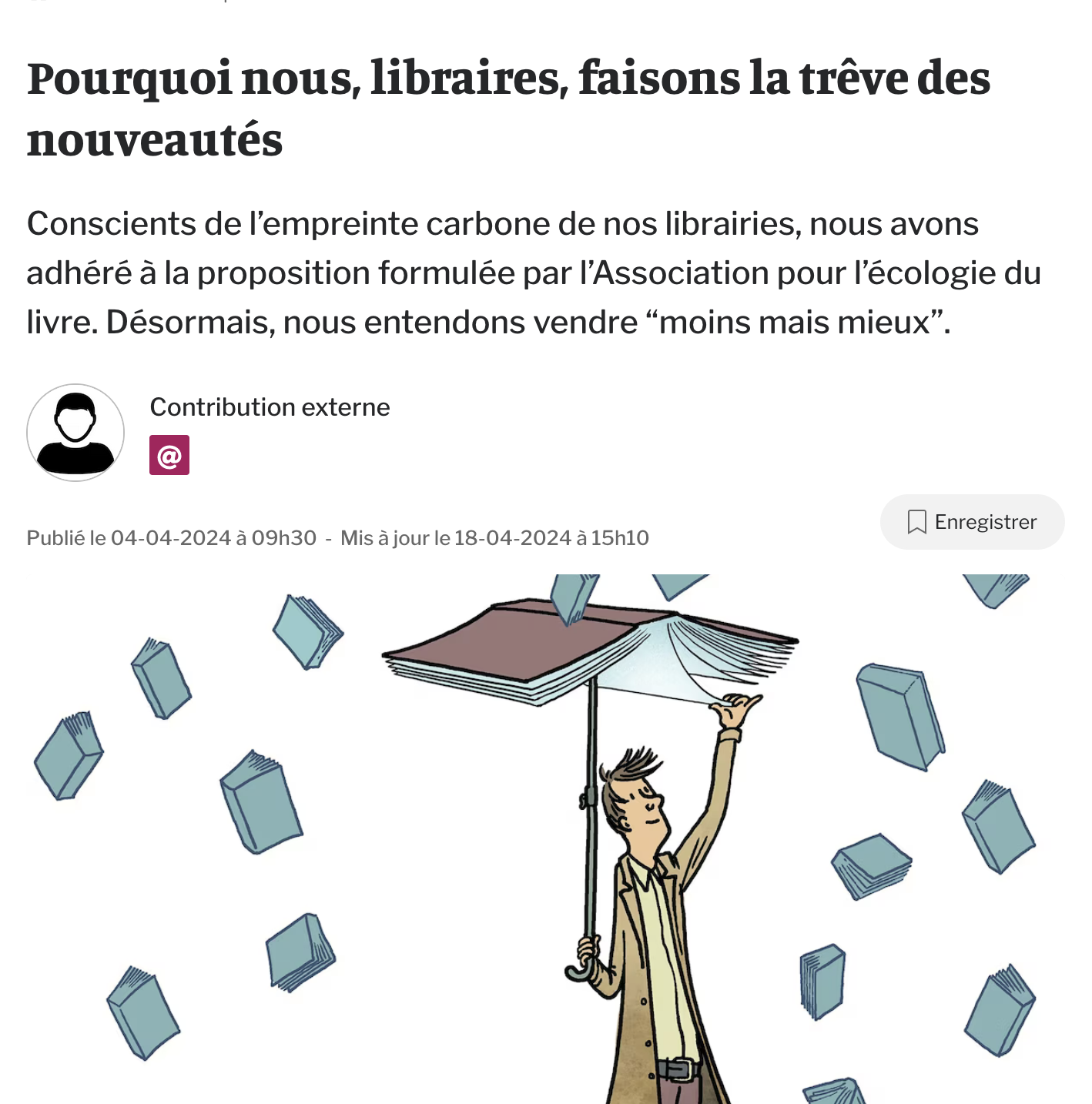 Ralentissement
Créativité 
« Nous, nous y voyons une opportunité formidable d’être plus créatifs dans nos façons de faire commerce »
https://www.lalibre.be/debats/opinions/2024/04/04/pourquoi-nous-libraires-faisons-la-greve-des-nouveautes-S4RXC7L5QRCUZIJGAEBN7J72FA/
Privilégier l’accueil, le conseil et la diversité
Les ressources
Syndicat de la Librairie Française 
Ressources en ligne, guide des bonnes pratiques

Etude sur les retours publiée par le Syndicat de la librairie Française
https://guide.syndicat-librairie.fr/economie-et-gestion/les-retours-en-librairie

Tableau Excel pour calculer l’impact des retours en librairie (sur demande auprès du SLF)

La boîte à outils du librairie,  Editions Dunod.

Le guide EIBF : https://fill-livrelecture.org/wp-content/uploads/2024/03/RISE_Sustainability-report_FULL_FR.pdf

L’association pour l’écologie du livre

Webinaire Bibliothèques vertes sur les achats
https://bib.vertes.abf.asso.fr/webinaires-bibliotheques-developpement-durable/